Dřep – král cviků
Kristýna Koukalová
Denisa Koloničná 
10.4.2020
Dřep

Základní pohybový vzor člověka, přirozená posturální pozice
Příznivý vliv na produkci síly i výkonu dolních končetin, zapojení mnoha svalových skupin
Základní, široce používaný cvik – „král cviků“, stěžejní napříč sportovními odvětvími i pro zlepšení kvality života
Zapojované svaly

Aktivuje se více než 200 svalů, hlavními jsou:
1) Svaly kyčelního kloubu: m. iliopsoas, m. gluteus maximus
2) Svaly stehna: m. quadriceps femoris, m. biceps femoris,         	m. semitendiosus, m. semimebranosus, m. adductor magnus
3) Svaly bérce: 
    m. soleus
4) Svaly zad: 
    m. erector spinae
5) Svaly břicha: 
	m. rectus abdominis
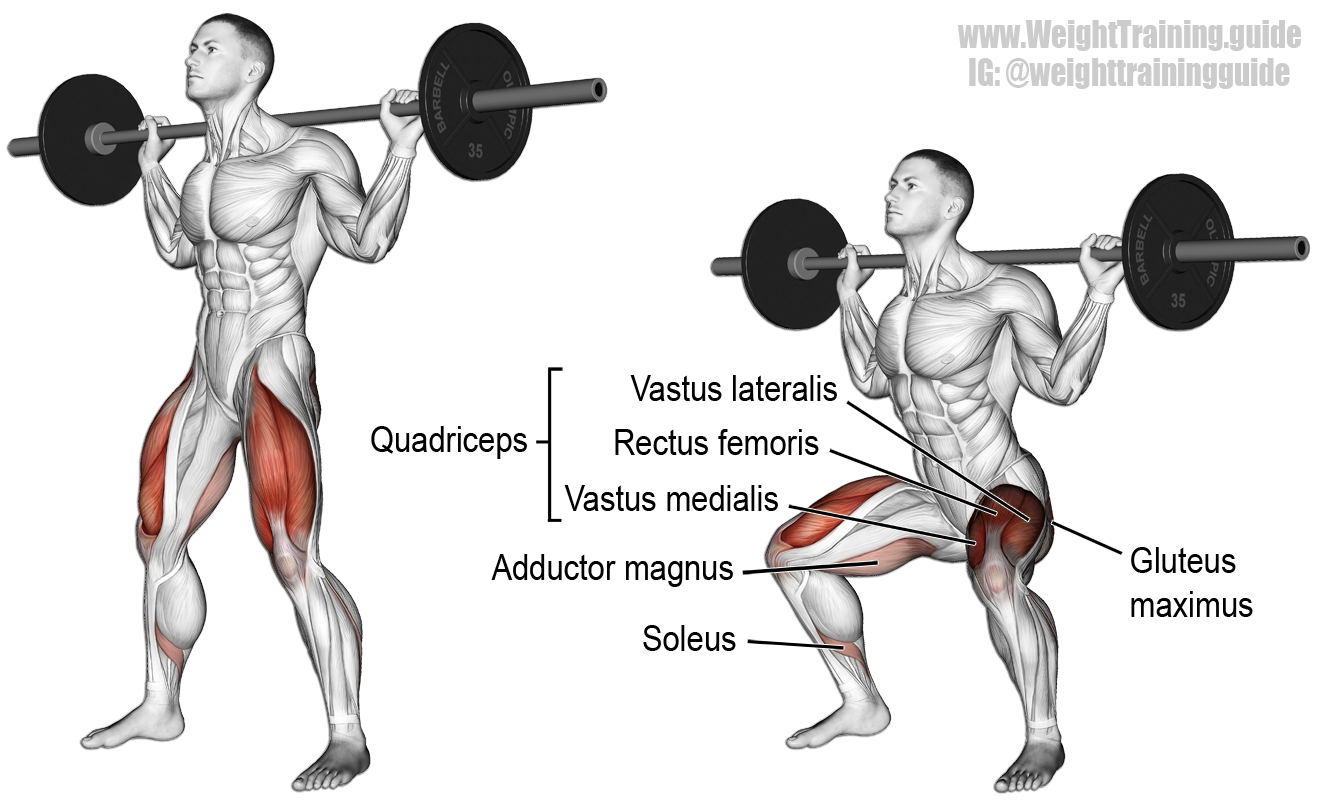 Hlavní posilované svaly
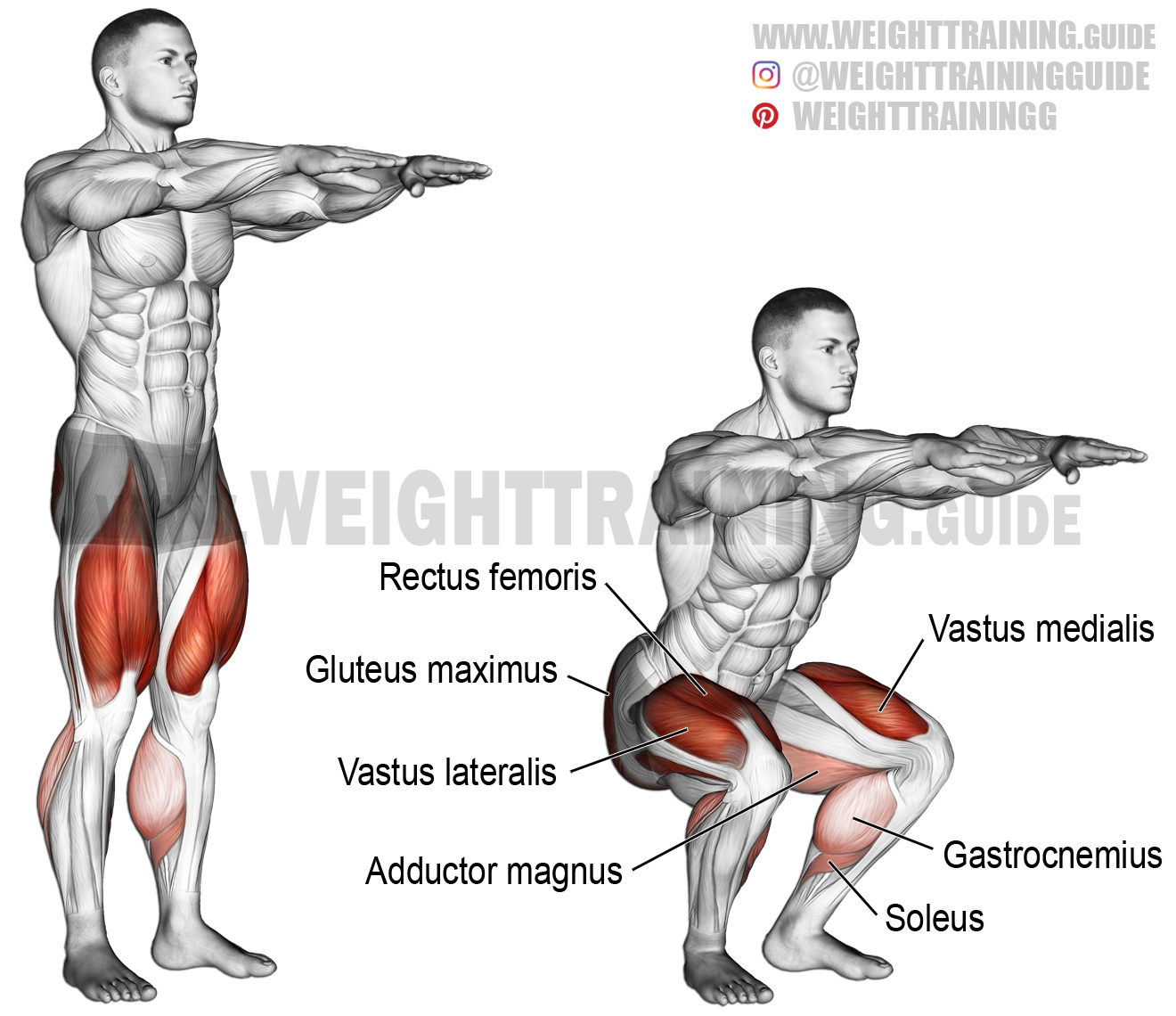 Cílové svaly: 
m. quadriceps femoris
Synergisté: 
m. gluteus maximus 
m. adductor magnus 
m. soleus
Stabilizátory: 
Hamstringy
m. gastrocnemius
Provedení cviku
Výchozí pozice: vzpřímený stoj na šířku ramen, kolena i chodidla směřují stejným směrem
Sestupná fáze: ruce předpažit, příp. spojit před hrudníkem, s nádechem klesat dolů - současná flexe v kyčelním, kolenním a hlezenním kloubu
Vzestupná fáze: s výdechem stoupat nahoru do výchozí pozice - současná extenze v kyčelním, kolenním a hlezenním kloubu
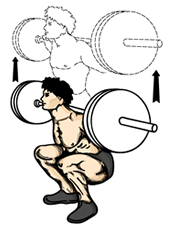 Nácvik techniky dřepu
Před samotným vzpíráním činky je důležité natrénovat mělkou variantu dřepu, poté dřep prohlubovat a až poté přidat závaží
Vzpřímený postoj, hlava a páteř jsou v neutrálním postavení
Šířka chodidel je přibližně v úrovni šířky ramen, podle potřeby o něco dál od sebe, podle komfortu
Chodidla jsou mírně vytočená ven a hmotnost je rovnoměrně rozprostřena mezi středem paty, palcovým polštářkem a malíkovým polštářkem
Kolena tlačíme směrem ven, u mělkého dřepu se snažíme, aby kolena nešla přes špičky, u hlubokého dřepu mohou jít kolena přes špičky v nejnižší poloze do 3 – 5 cm
U dřepu bez zátěže dýcháme plynule, u dřepu se zátěží se ve zpevněném vzpřímeném postoji nadechneme do spodní části břicha, zpevníme tím celý trup, dech je zadržen a probíhá excentrická fáze dřepu až do nejnižšího bodu, poté přecházíme do koncentrické fáze, kde vydechujeme teprve ve 2/3 pohybu.
Chyby v provedení
Ohnutá záda
Nadměrný předklon
Brzké překlopení pánve a doprovodné pohyby v bederní páteři
Zvedání pat a špatná rovnováha
Přílišný záklon hlavy a sklouznutí činky na krční obratle
Dynamická valgozita kolen
Nerovnoměrně rozložená váha mezi levou a pravou stranou
Rychlý pohyb dolů v excentrické fázi dřepu
Vysoká hmotnost činky na úkor technického provedení
Varianty dřepu
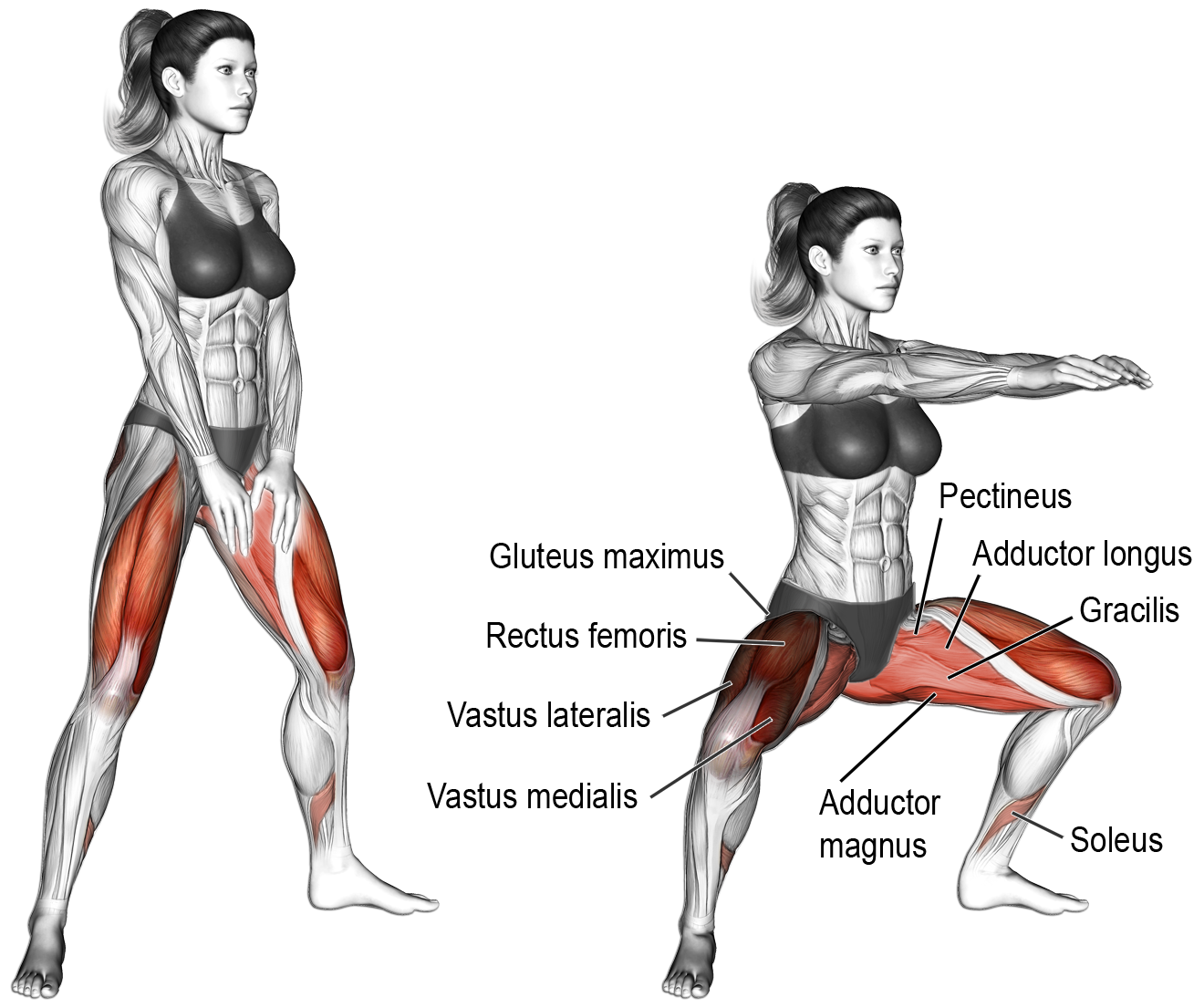 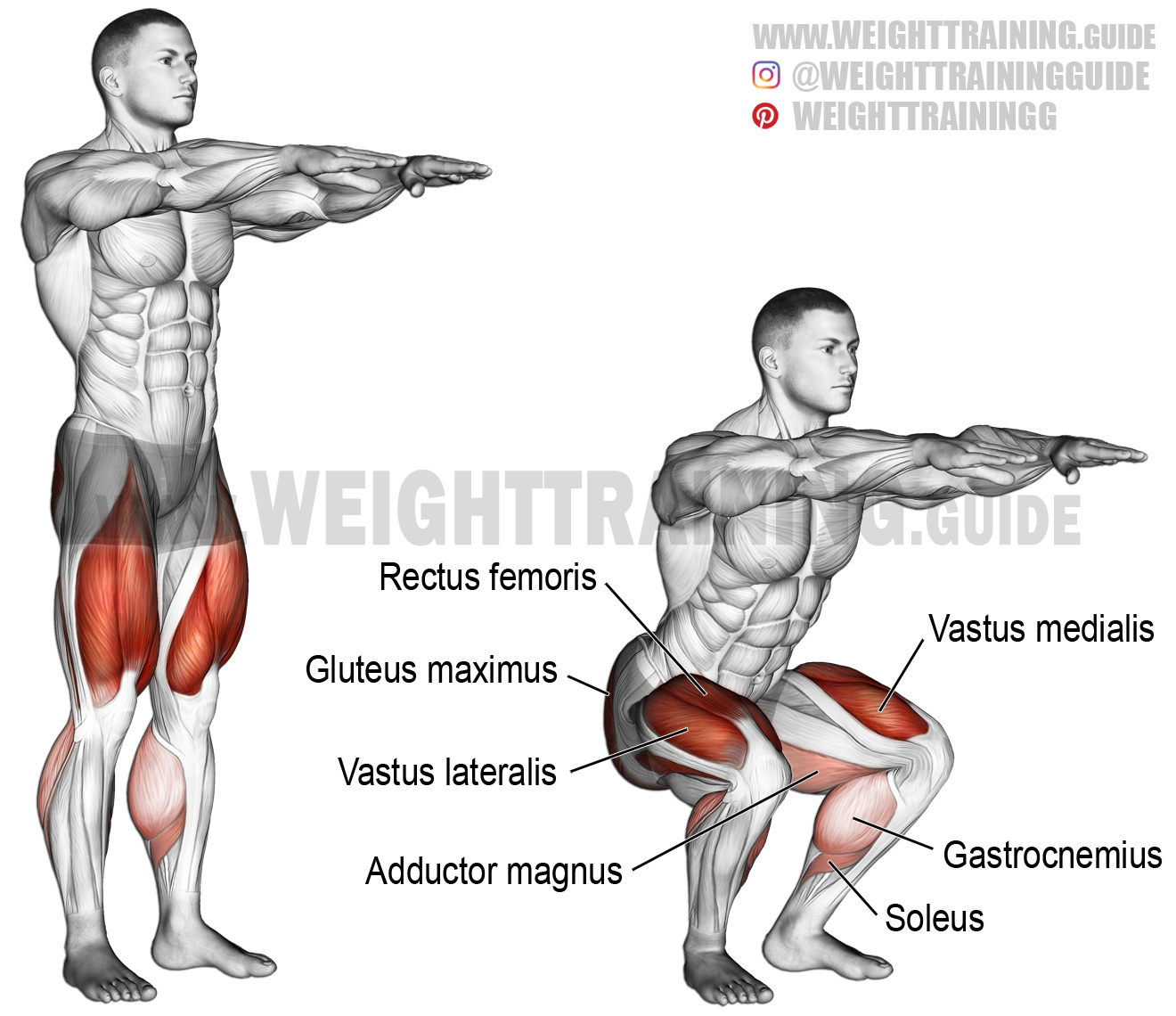 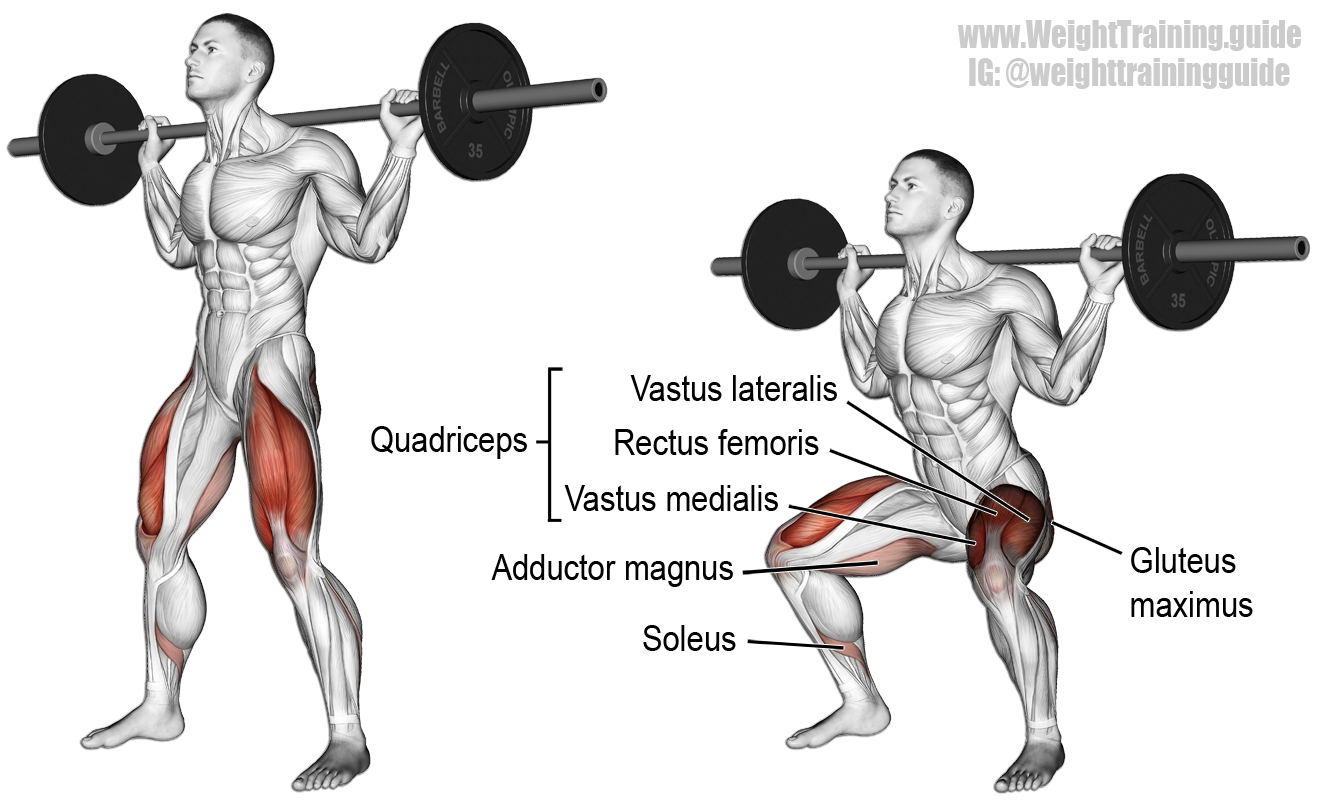 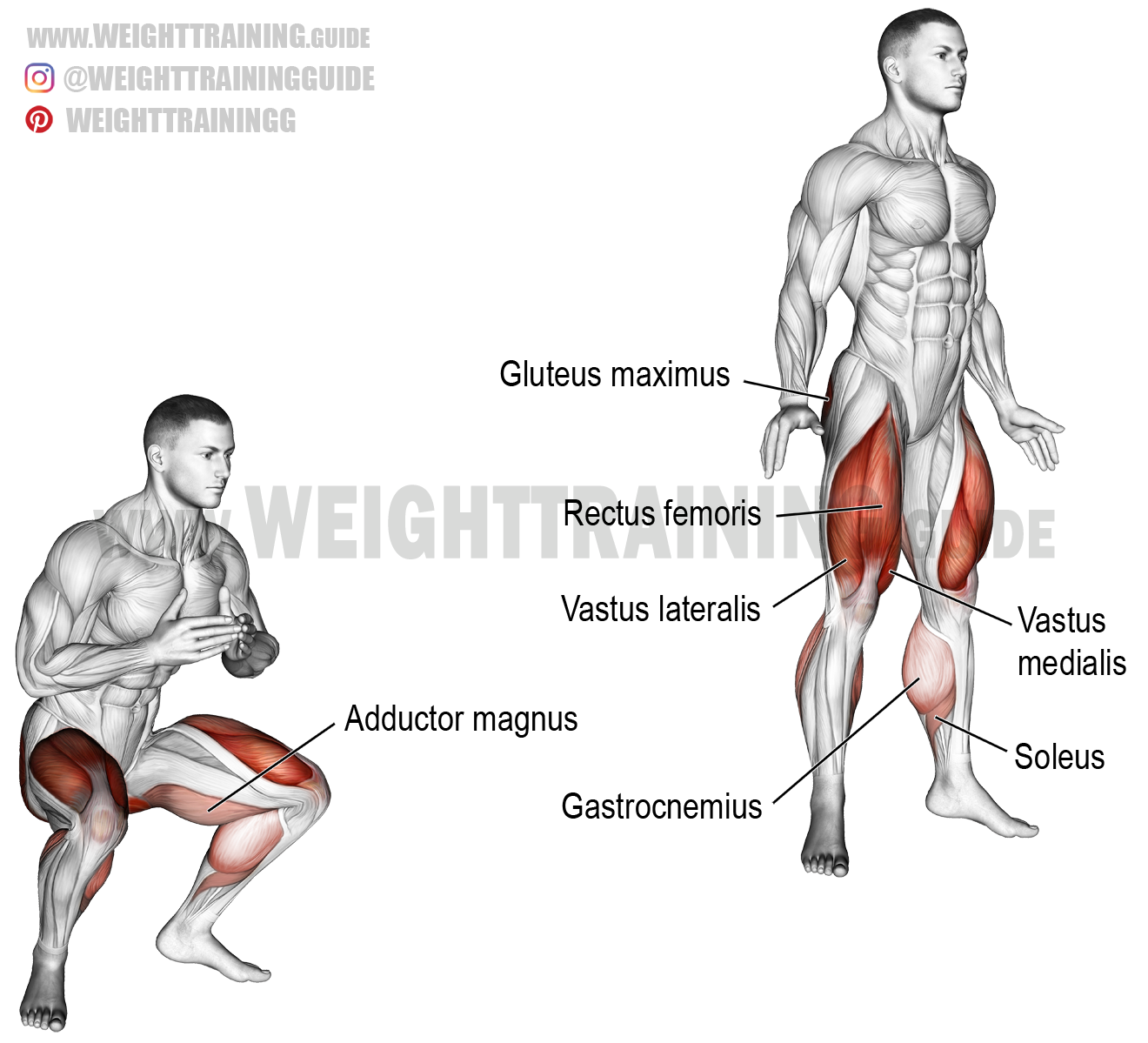 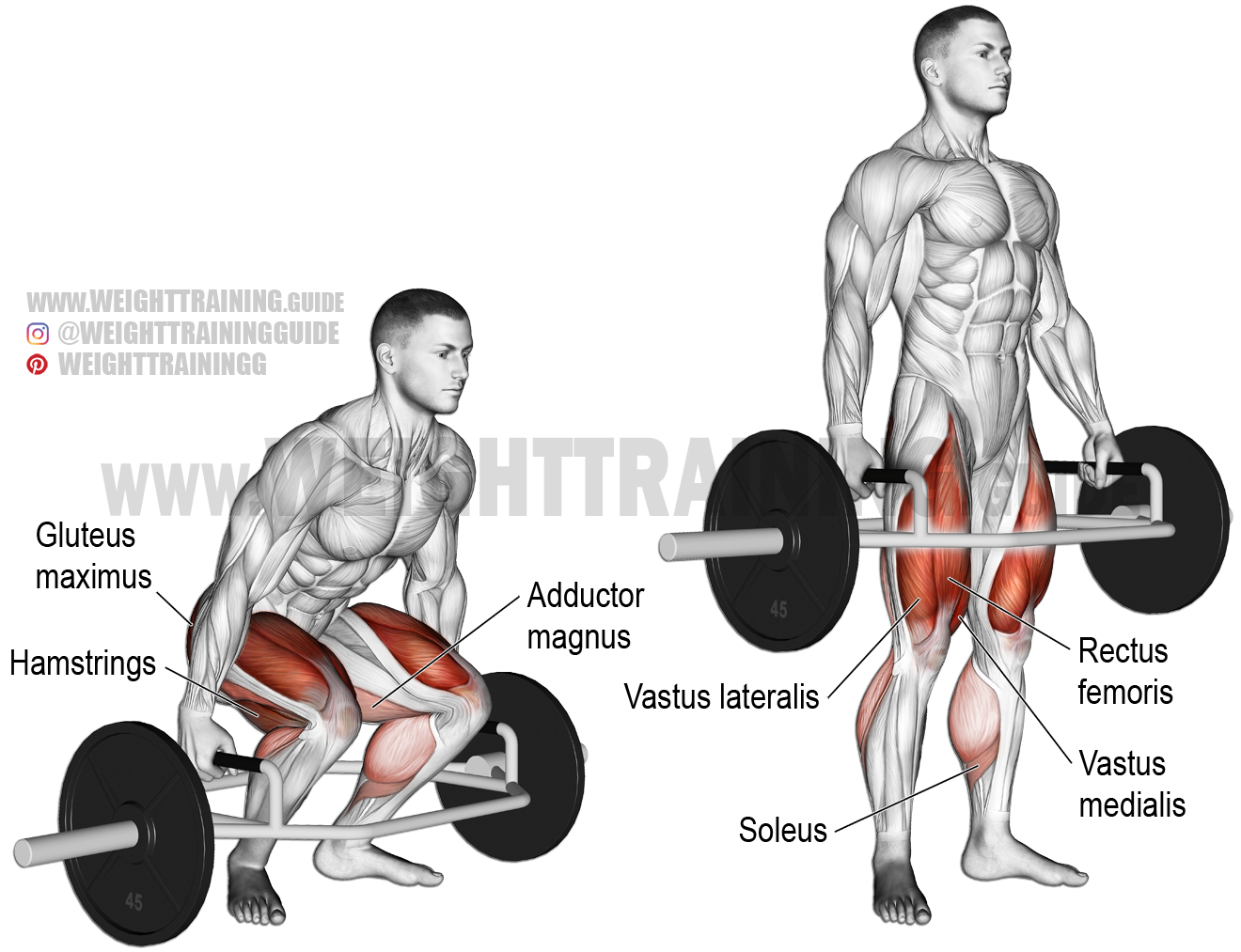 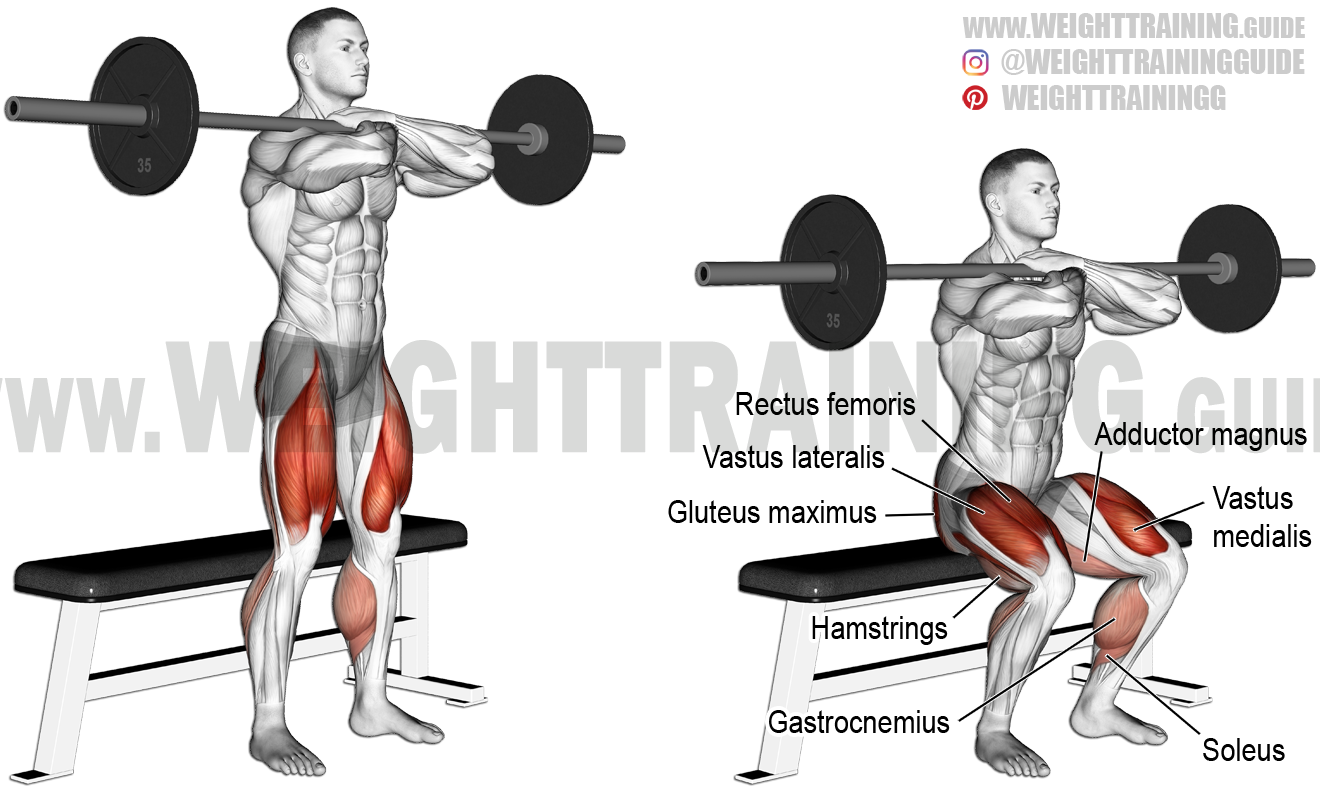 Kineziologická analýza dřepu
1. Sestupná fáze:
2. Vzestupná fáze:
Použité zdroje:

1. FLORIANOVÁ, L., Biomechanická analýza hlubokého dřepu v kontextu vybraných funkčních a strukturálních poruch pohybového aparátu člověka. 
Liberec, 2016. Bakalářská práce. Technická univerzita v Liberci, Ústav zdravotnických studií. 
 
2. Dřep: Správná technika, varianty a časté chyby - SvětFitness.cz. 
Fitness magazín, kterému můžeš věřit. SvětFitness.cz [online]. Dostupné z: https://www.svetfitness.cz/clanek/jak-na-drep/

3. Exercises: lower body. Weighttraing.guide [online]. Dostupné z: https://weighttraining.guide/category/exercises/lower-body/

4. KRÁLOVÁ, Tereza, Jiří GASIOR, Tereza HAMMEROVÁ a Julie ŠVECOVÁ. Metodika vzpírání: Dřep a jeho varianty. Metodika a didaktika vzpírání [online]. Brno: Masarykova univerzita, 2017, 2017 [cit. 2020-04-20]. Dostupné z: https://is.muni.cz/do/rect/el/estud/fsps/js18/metodika_vzpirani/web/pages/06-04-drep.html?fbclid=IwAR1h66hhOGriP5MY6CqCv3PJXG2uA3MQ6kVWZHLCEHgVK11x3ZwpkkuzWRg
Děkuji za pozornost!
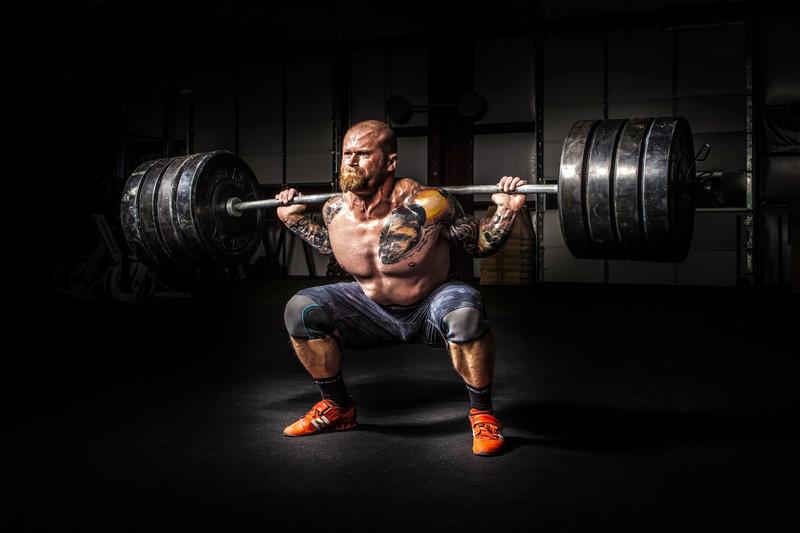